Distinctly Christian Techniques for therapy
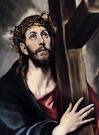 by Eric L. Johnson, Ph.D.
Professor of Christian Psychology
Gideon Institute of Christian Psychology & Counseling
Houston Baptist University
A Two-Track Approach to Christian Therapy
“Every good and perfect gift comes from above, from the Father of lights.” (James 1:17) Therefore, the good of therapy comes from God, and Christian therapists can seek it
Christian therapists can do therapy with Christians and with non-Christians, so they can take one of two tracks.
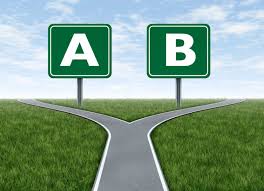 A Two-Track Approach to Christian Therapy
A. When doing therapy with non-Christians, 	Christian therapists use creation-grace 	resources. These are psychological goods 	that come to all humans from God, but apart 	from faith in Christ (Mt 5:44; Acts 14:17) 	Many of these resources have been 	developed by secular therapists.
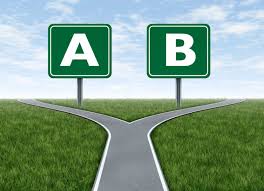 B. When doing therapy with Christians, in addition to creation-	grace resources, Christian therapists can use redemptive-	grace resources, due to the grace that comes to Christians 	through faith in Christ
B. The Redemptive Track of Christian Therapy
What unique therapeutic resources do Christians have access to through faith in Christ?
Reconciliation with God, leading to a personal, love relationship with all three persons of the Trinity
Union with Christ and all its blessings (moral and spiritual perfection in God’s eyes; adoption into his family)
Forgiveness of sin and removal of its shame and guilt
The indwelling Holy Spirit
A transcendent source of meaning, purpose, identity, and power
Training in “active receptivity”
Readings from the Bible and the Christian traditions
Conformity to the image of Christ is the goal
Christian skills that counselees can cultivate
Help people to get into their hearts
Silence and solitude
Experiential prayer
Meditation
Active receptivity
Self-awareness: Listening to one’s body, one’s emotions, one’s heart
Listening to feedback from others without defensiveness
Using one’s imagination to get the truth in deeper
Dialogue with others and oneself
Distinctly Christian Techniques for Homework
Training people to pray with God in a meditative state
Mental prayer (talking with God in normal wakefulness, from the head)
Affective prayer (talking with God with emotion, from the heart) “Pour out your hearts before God” (Lam 2:19)
Confession
Lament
Imprecatory prayer about one’s enemies
Eventually, person will be ready for forgiveness of one’s enemies
Surrender
Contemplative prayer (Communion with God: believer sharing his thoughts, desires, emotions, and story, and receiving God’s thoughts, desires, emotions, and story
The Relative “Depth” of Personal Christian Spiritual Practices
Subjective Perspective
Brain Wave Frequency
Reflective Focus using Words and Images
Relational/Dialogical Focus
Mostly Mental Activity
Vocal or Mental Prayer
Bible Study
Beta brain waves
Mind and Heart Are Both Active
Requiring a Meditative Brain-State/ State of Consciousness
Lectio Divina
Affective Prayer
Alpha and Theta brain waves
Mostly Heart Activity
Contemplation
Contemplative Prayer
What’s a 20-30 minute devotion time look like?
3 steps in Christian meditation (R, R, & R)
Read the Bible spiritually—in the heart
Different from academic reading: slower, more personal
Relate it to yourself or your story
Relax one’s body and breathe slowly to help get into a meditative state
Move throughout body, relaxing each part
Breathe in 5 sec. and breathe out 5 sec, from your diaphragm
Rest in Christ
Focus on something from your reading and relate it to you, or
Address a problem with Jesus’s help (e.g., use your imagination)
Finish by praying with Jesus about your concerns
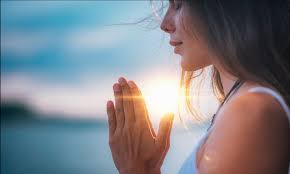 Distinctly Christian Techniques for Homework
Addressing sin
Confession
Repentance
Mortification/Letting God destroy it on the cross
Building the creation self/new self
Make a list or journal about one’s created gifts and practice gratitude to God for them  (1Ti 4:3-5)
Distinctly Christian Techniques in Session
Reading Bible passages together slowly
Mt 11:28-30: “Come to me, all you who labor and are heavy laden, and I will give you rest. Take my yoke upon you, and learn from me, for I am gentle and lowly in heart, and you will find rest for your souls. For my yoke is easy, and my burden is light.”  
Matt 19:13-14: “Let the little children come to me.” Imagining that Jesus is inviting oneself—as a child—to him; crawl up on his lap.
Reading a healing miracle (e.g., imagining one is being healed from leprosy)
Reading a parable (e.g., the prodigal son)
Read about Christ going to the cross or one the cross
Distinctly Christian Techniques in Session
Guiding counselee’s imagination in meditation
Imagine oneself before the cross, and Christ is taking away one’s anxiety, sorrow, anger, guilt
Imagine Christ washing away all one’s shame and guilt
Imagine Christ protecting oneself from the wounds of others, like a shield 
Imagine Christ fighting one’s enemies and overcoming them
Imagine Christ trains one’s new self to kill or shrink one’s old self
Imagine Christ holding oneself and speaking into one’s soul
After much trust-building and therapeutic preparation, invite Christ into a past trauma to change the memory
Distinctly Christian Techniques in Session
Using chairs as locations of different persons or parts
Have counselee move into another chair to speak for Christ as the divine, perfect Father, Brother, Lover, Friend, in response to something that happened or one’s behavior or statement
Have Christ speak to a parent or a perpetrator
Have counselee’s old self and new self speak to each other, with as much legitimate emotion as possible
With counselee’s guidance, set chairs around the room that represent different parts of the counselee (one’s inner critic, false self, in an earlier stage of life), including a chair for Christ
Distinctly Christian Techniques in Session
Counselor speaking on behalf of Christ
Counselor can role model what Christ might say
Using a sand-tray and figurines
Christ can be one of the figurines
Psychodrama group work doing role playing of one’s family of origin, an event in one’s or an inner conflict
Someone could role model Jesus in the setting
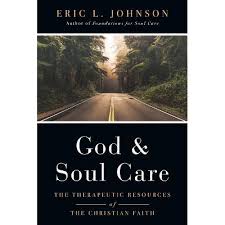 We currently have two residential programs: an M.A. in Christian Psychology and an M.A. in Christian Counseling Online M.A. in Christian Counseling starting August, 2022
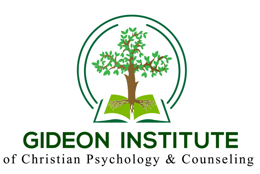 at Houston Baptist University